Tenisový klub Dřevohostice pořádá TURNAJO tenisového mistra Dřevohostic
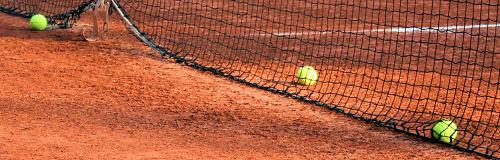 KDE: tenisové kurty Sokola Dřevohostice

KDY : sobota  6.9.2014 od 9:00

PRAVIDLA SOUTĚŽE: 
	2 hry – bez rozdílu kategorií 
	4 hry – bez rozdílu kategorií 

STARTOVNÉ: 100,- Kč / osobu, děti do 15 let zdarma, případné dary s sebou sladké, slané i tekuté 

CENY: poháry budou 

DOPROVODNÝ PROGRAM: pečené skopové – v ceně startovného, pivo, káva, teplá voda.
SPONZOŘI:
pivovar ZUBR
 
Vítáme případné další sponzory...

Další  info o turnaji:
		             
		P. Dostál,  Mob.: 731 423 563,